Mendocino County’s 
Cannabis Programs
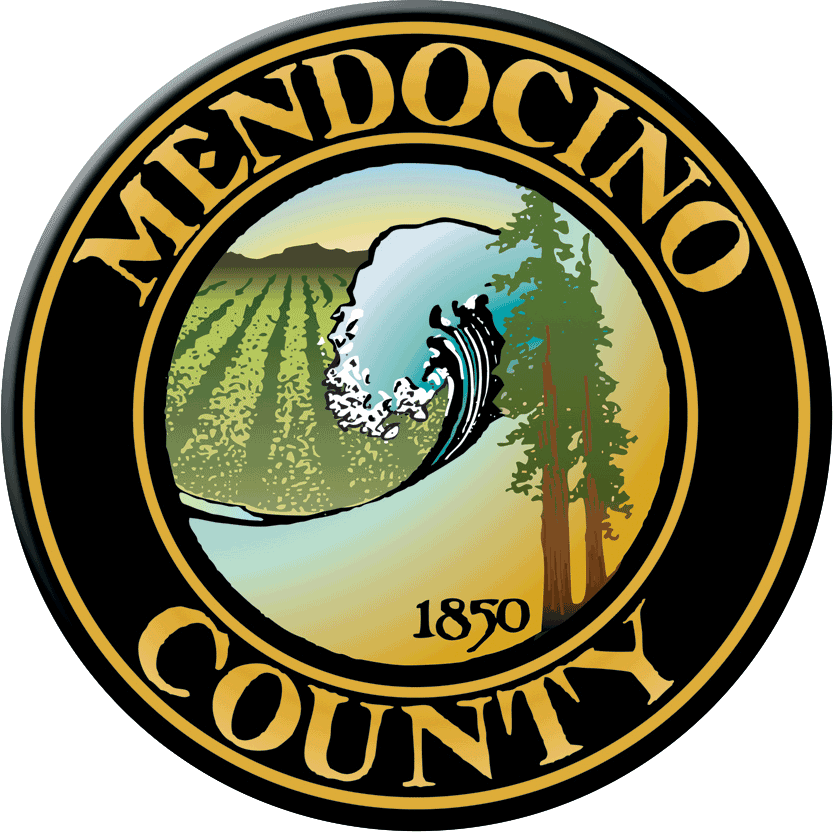 Panel Discussion on Cannabis - 2017 Counties Cannabis Summit

Carmel J. Angelo, CEO
County of Mendocino
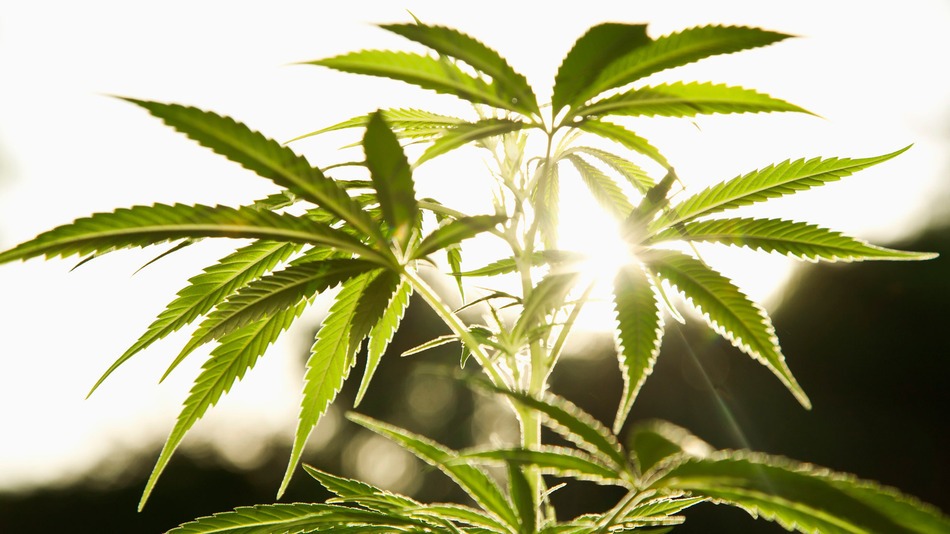 C. Angelo, Counties Cannabis Summit, July 19, 2017
1
[Speaker Notes: ______________________________________________________________________________

______________________________________________________________________________

______________________________________________________________________________

______________________________________________________________________________

______________________________________________________________________________

______________________________________________________________________________

______________________________________________________________________________

______________________________________________________________________________]
North Coast Counties 
Marijuana Policy Statement
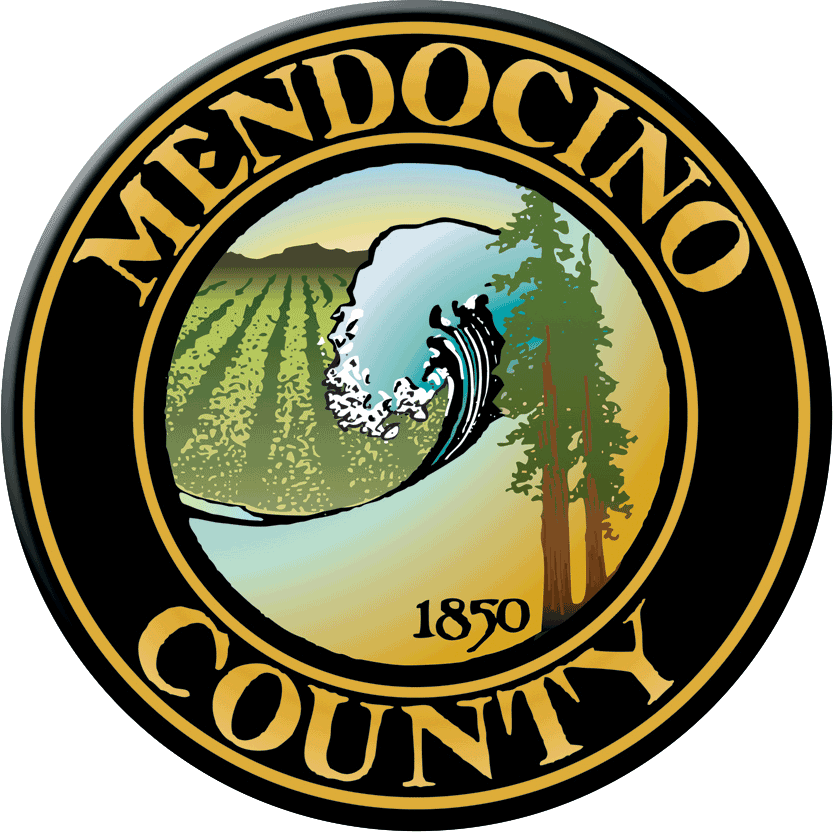 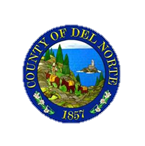 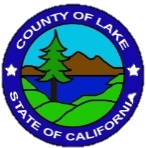 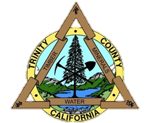 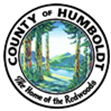 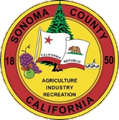 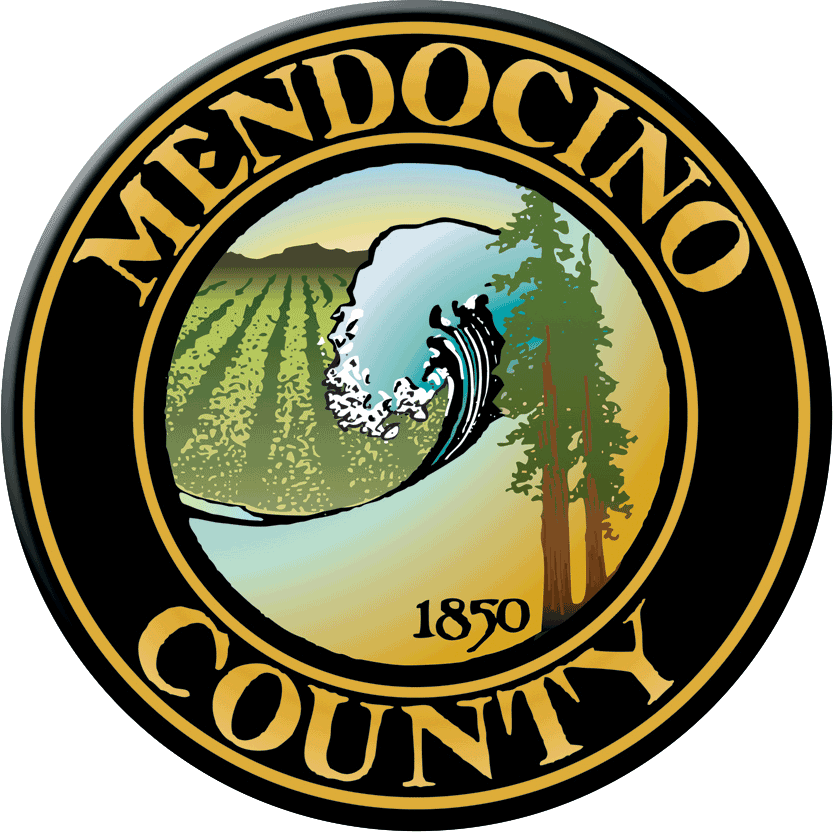 There is a need for certain and uniform state regulation while at the same time allowing local governments the flexibility to address individual community needs. State regulation should set clear minimum guidelines and should expressly not preempt local government control. State law and policy should reflect the basic reality that economic effects, environmental impacts, and community sensitivity vary widely from rural to urban areas and from one area to another, and have a direct impact on local quality of life. It is imperative that counties retain local control to address impacts appropriately from rural to urban communities.

Policy Statement Principles
Local Control
Revenue & Taxation
Environmental Protection
Economics
C. Angelo, Counties Cannabis Summit, July 19, 2017
2
[Speaker Notes: ______________________________________________________________________________

______________________________________________________________________________

______________________________________________________________________________

______________________________________________________________________________

______________________________________________________________________________

______________________________________________________________________________

______________________________________________________________________________

______________________________________________________________________________]
Mendocino County Today:
Successes
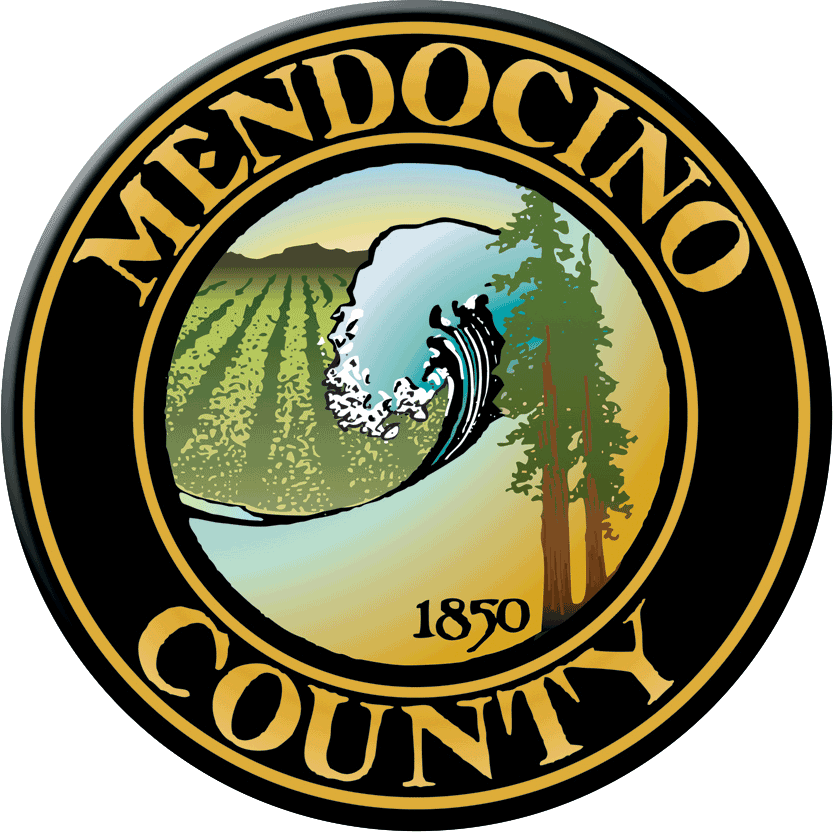 March 2015:  Six County Regional Policy Statement influenced legalization regulating local control, taxation, and environmental protection
November 2016:  Cannabis Business Tax approved by voters
April 2017:  Cultivation Ordinance passed
May 4, 2017:  Cannabis Cultivation Program and Cannabis Code Enforcement Program implemented
June 12, 2017:  Track and Trace kick-off
June 19, 2017:  First permit issued
October 2017:  Non-cultivation Ordinance projected adoption
C. Angelo, Counties Cannabis Summit, July 19, 2017
3
[Speaker Notes: ______________________________________________________________________________

______________________________________________________________________________

______________________________________________________________________________

______________________________________________________________________________

______________________________________________________________________________

______________________________________________________________________________

______________________________________________________________________________

______________________________________________________________________________]
Mendocino County Today:
Challenges
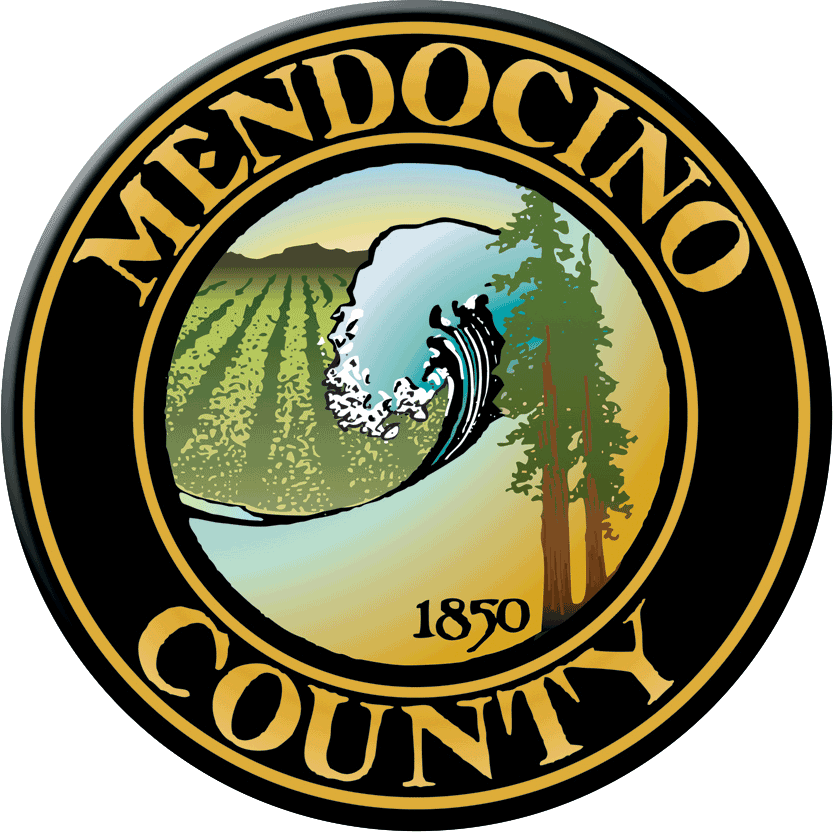 Resource needs
Political and public will
Development of Board ordinances
Implementation of Board ordinances
Cannabis compliance and code enforcement
Create opportunities for public input
C. Angelo, Counties Cannabis Summit, July 19, 2017
4
[Speaker Notes: ______________________________________________________________________________

______________________________________________________________________________

______________________________________________________________________________

______________________________________________________________________________

______________________________________________________________________________

______________________________________________________________________________

______________________________________________________________________________

______________________________________________________________________________]
Mendocino County Today:
Permitting and Land Use Challenges
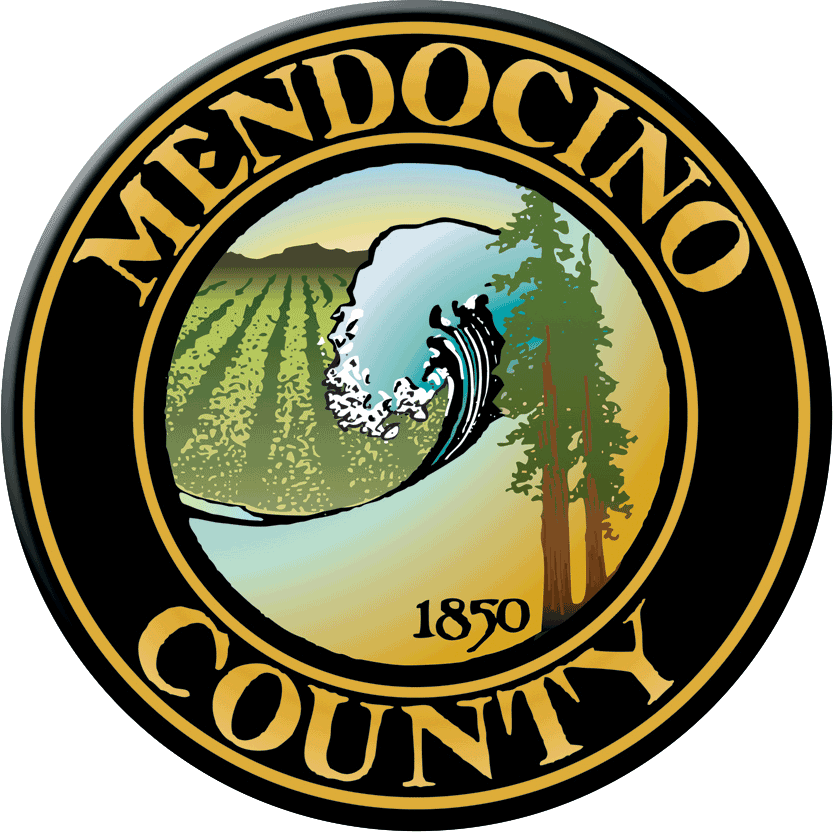 To over-regulate or not
To adopt new regulations or use existing agriculture and land use regulations
To support cannabis cultivators while protecting the general public
To determine real conditions vs. site plans
To deal with “what’s on the ground” (structures, septic, wells, location  activities)
C. Angelo, Counties Cannabis Summit, July 19, 2017
5
[Speaker Notes: ______________________________________________________________________________

______________________________________________________________________________

______________________________________________________________________________

______________________________________________________________________________

______________________________________________________________________________

______________________________________________________________________________

______________________________________________________________________________

______________________________________________________________________________]
Lessons Learned
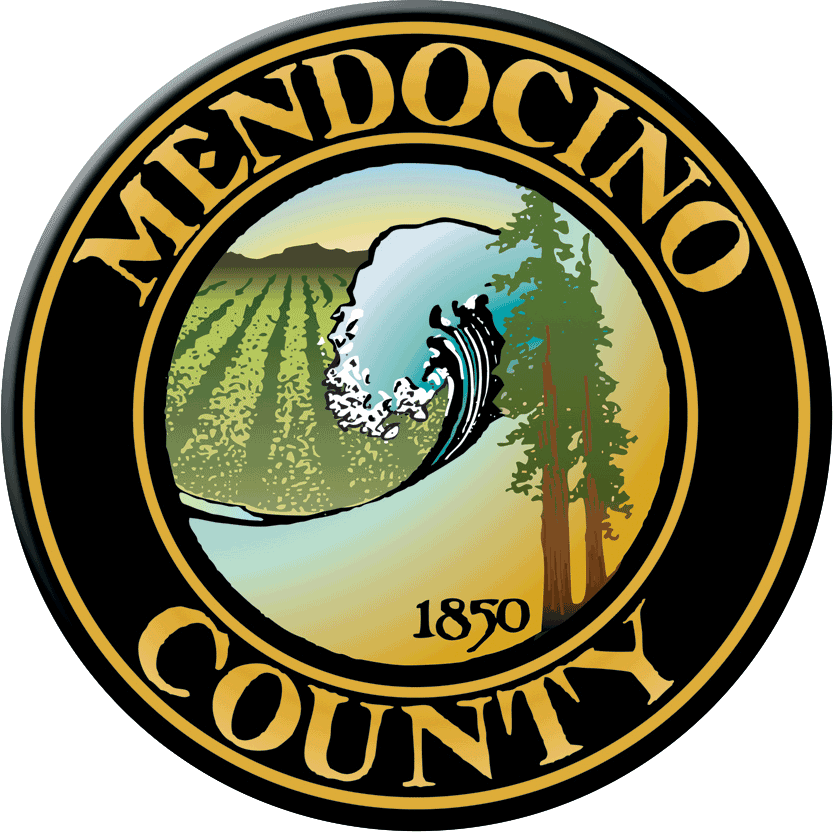 Plan ahead.
Last minute changes create problems with implementation.
Use the best resources you have, even if it is non-county resources.
Staff up.  Worry about the money later.
Determine the community’s perspective regarding cannabis.
Is it still a crime?
Is it an acceptable industry?
Is it an economic driver?
C. Angelo, Counties Cannabis Summit, July 19, 2017
6
[Speaker Notes: ______________________________________________________________________________

______________________________________________________________________________

______________________________________________________________________________

______________________________________________________________________________

______________________________________________________________________________

______________________________________________________________________________

______________________________________________________________________________

______________________________________________________________________________]
Lessons Learned
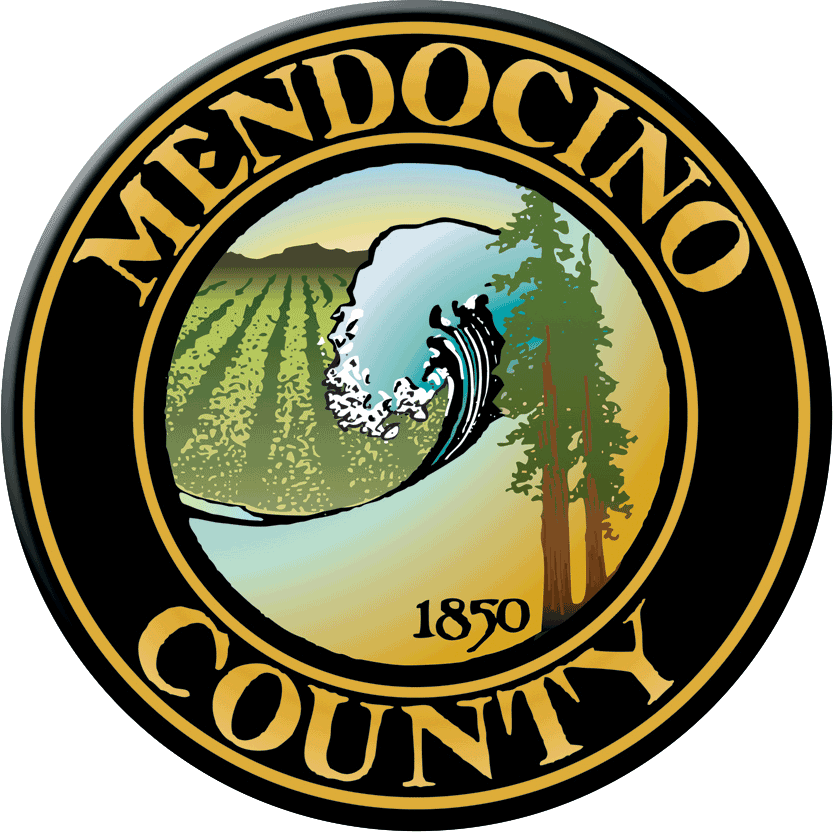 It is not over once the Board of Supervisors adopts an ordinance.  Operationalizing cannabis programs, an industry that has been illegal for decades, will take multiple tries to get it right.
Daily monitoring of program and code enforcement is a must.
Take a one-stop approach, 1-844-421-WEED
Single source of communication within the organization, with the public and with the industry.
C. Angelo, Counties Cannabis Summit, July 19, 2017
7
[Speaker Notes: ______________________________________________________________________________

______________________________________________________________________________

______________________________________________________________________________

______________________________________________________________________________

______________________________________________________________________________

______________________________________________________________________________

______________________________________________________________________________

______________________________________________________________________________]
Question and Answer
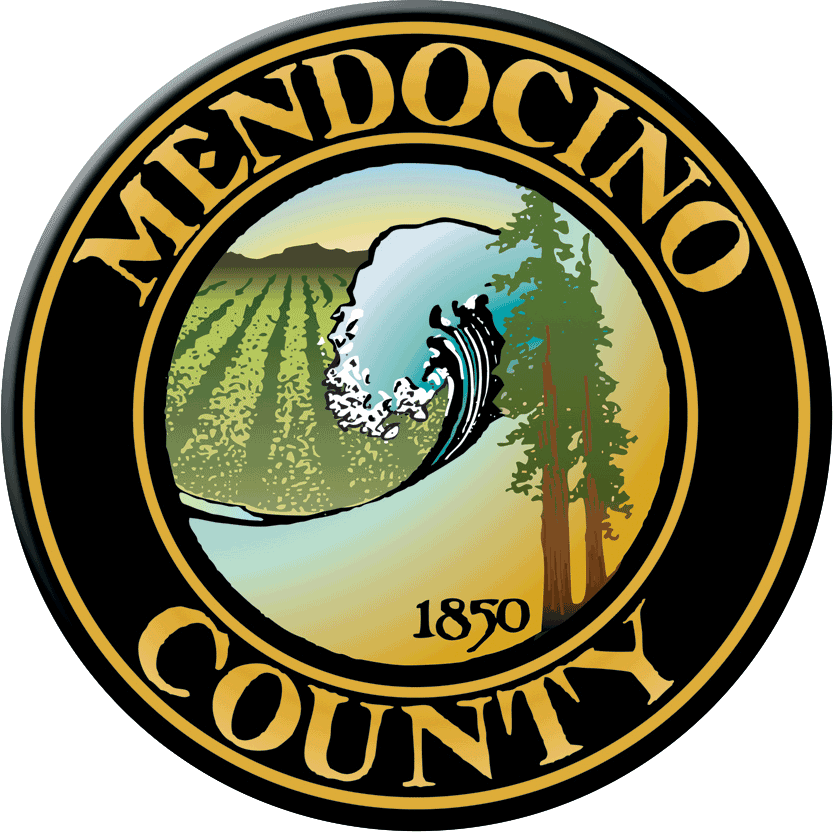 Questions from the audience
C. Angelo, Counties Cannabis Summit, July 19, 2017
8
[Speaker Notes: ______________________________________________________________________________

______________________________________________________________________________

______________________________________________________________________________

______________________________________________________________________________

______________________________________________________________________________

______________________________________________________________________________

______________________________________________________________________________

______________________________________________________________________________]